Exodus 32
MOSES
The Golden Calf
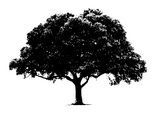